МАОУ ДОМОДЕДОВСКИЙ ЛИЦЕЙ №3 ИМ.ГЕРОЯ СОВЕТСКОГО СОЮЗА Ю.П. МАКСИМОВАДОШКОЛЬНОЕ ОТДЕЛЕНИЕ «РАДУГА»
«Давайте поиграем. 
Развитие речи.
«Ребусы»
ВОСПИТАТЕЛЬ:
СЕЛЕЗНЁВА Н.И.
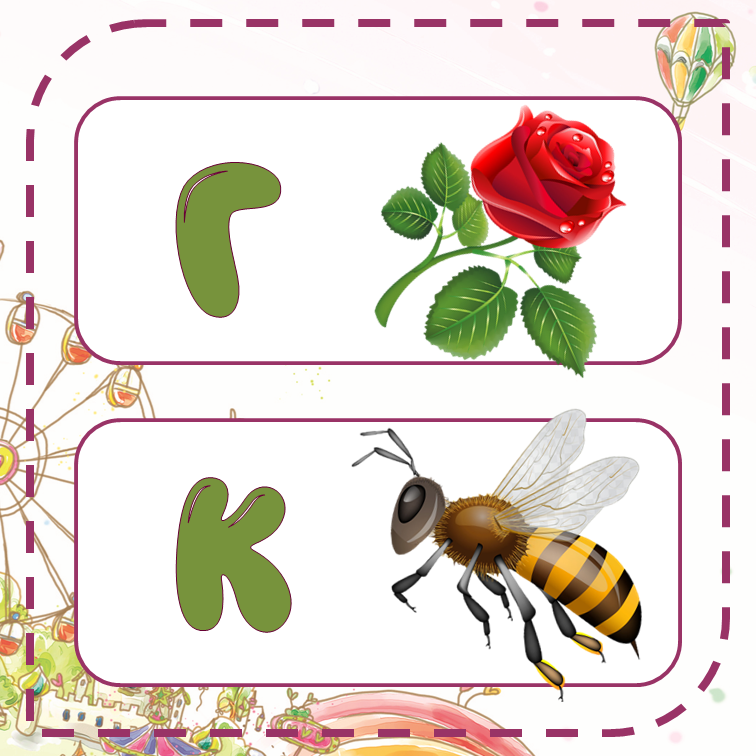 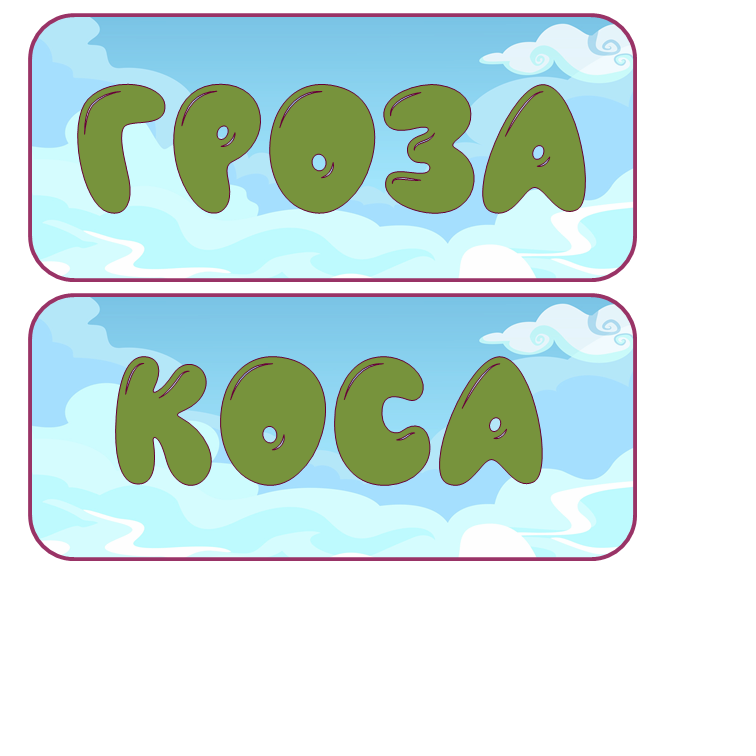 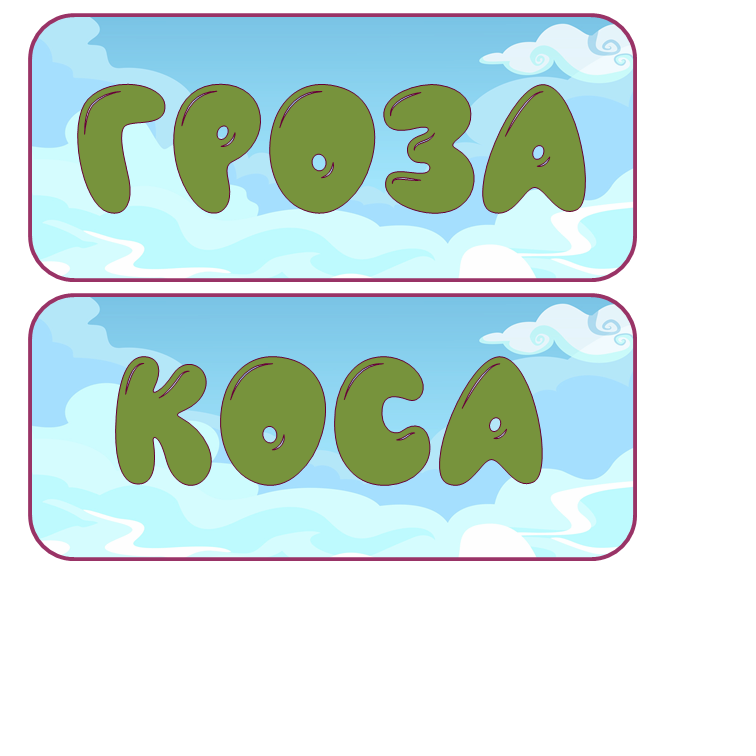 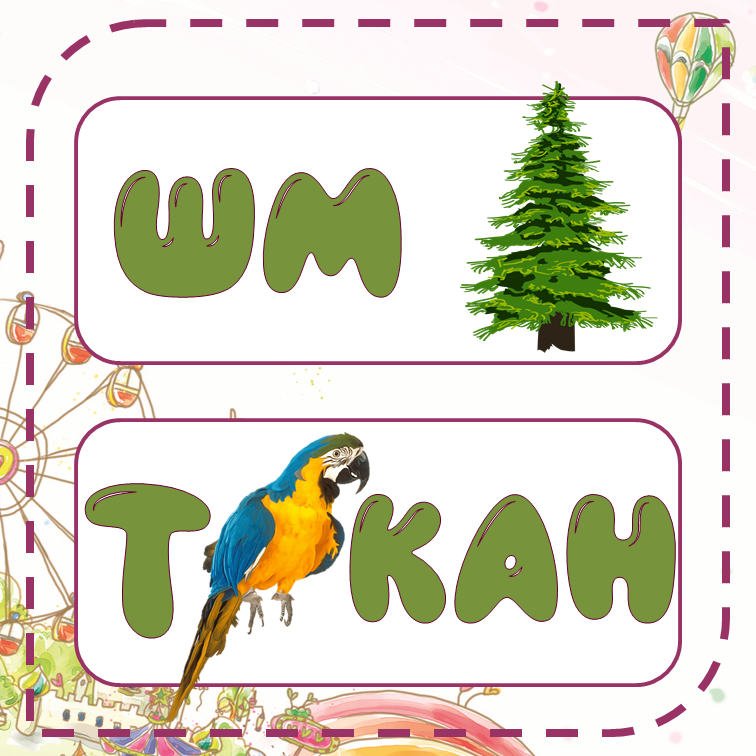 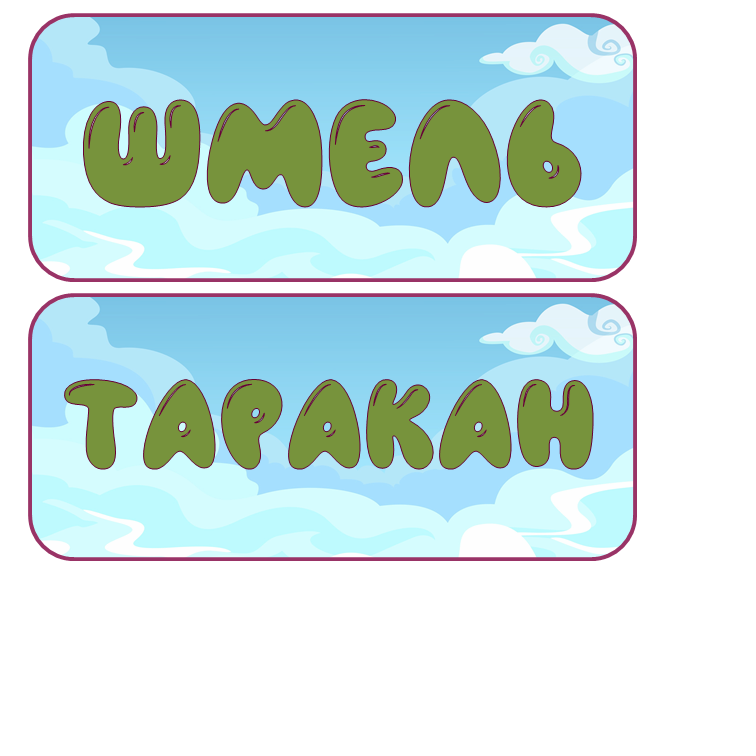 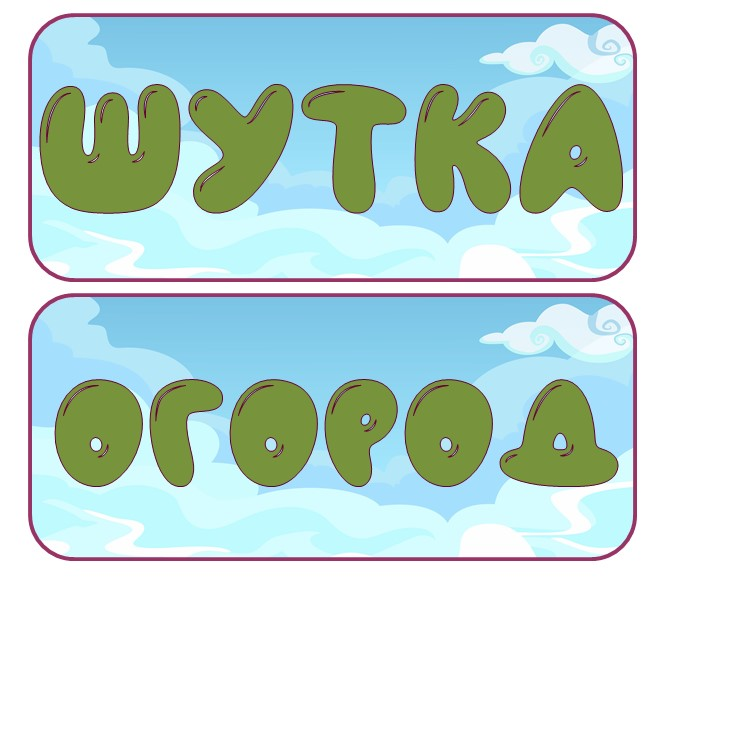 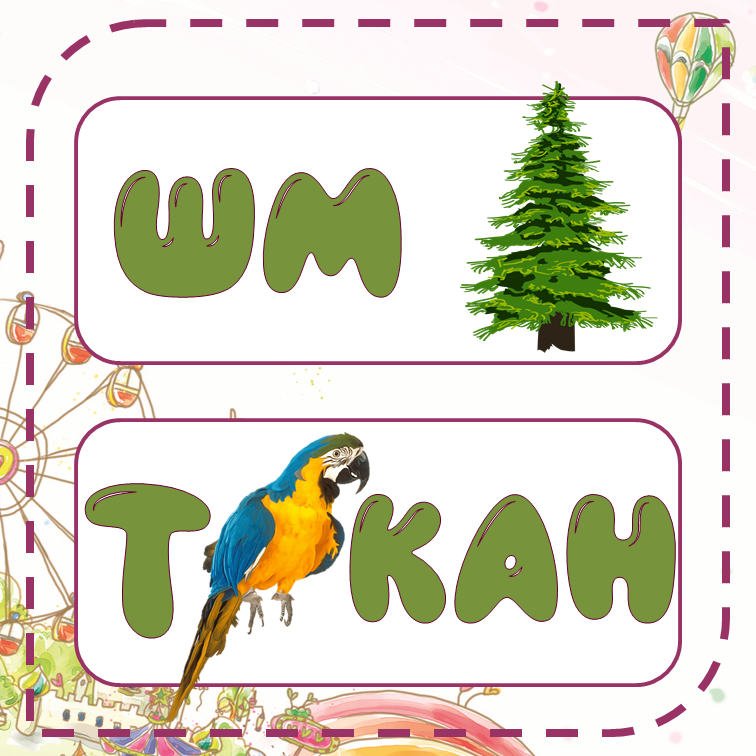 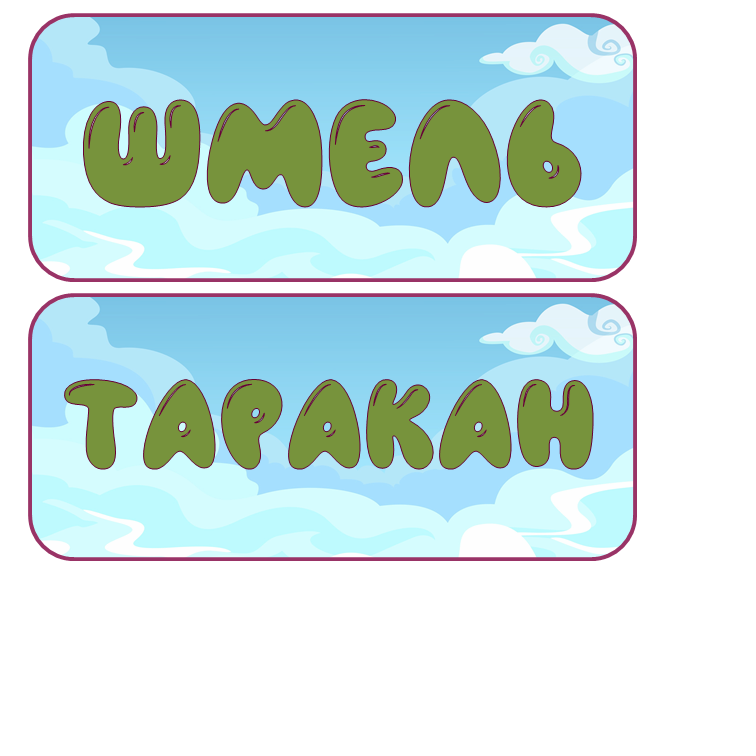 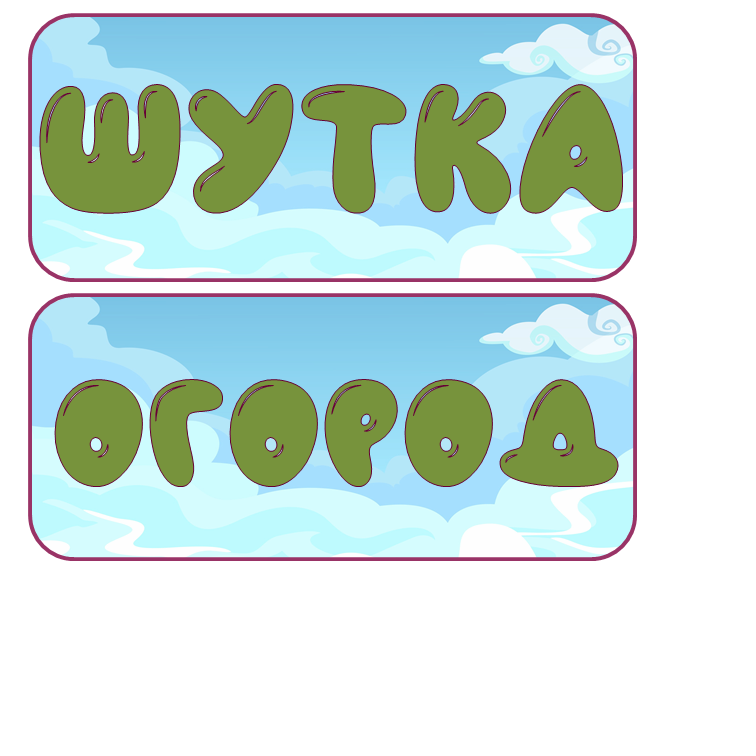 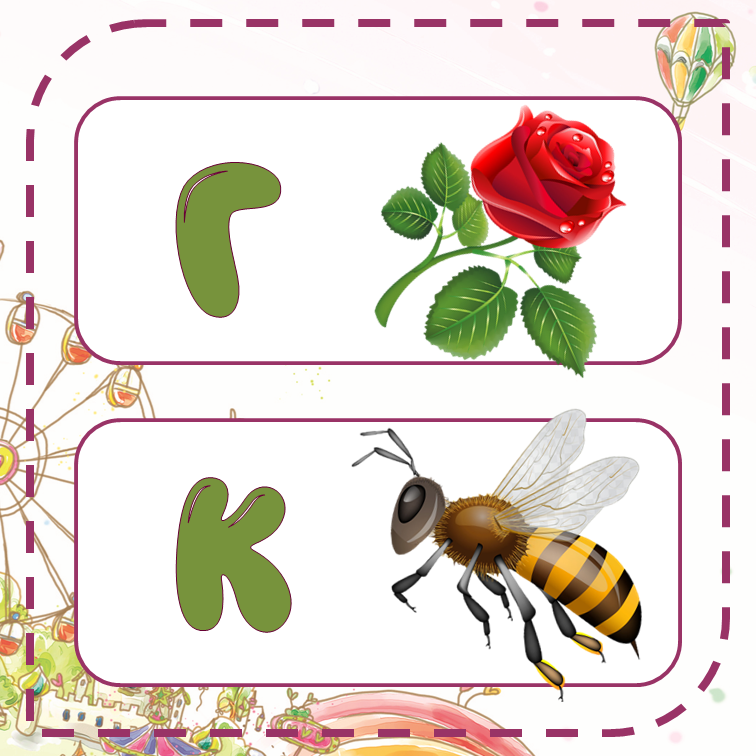 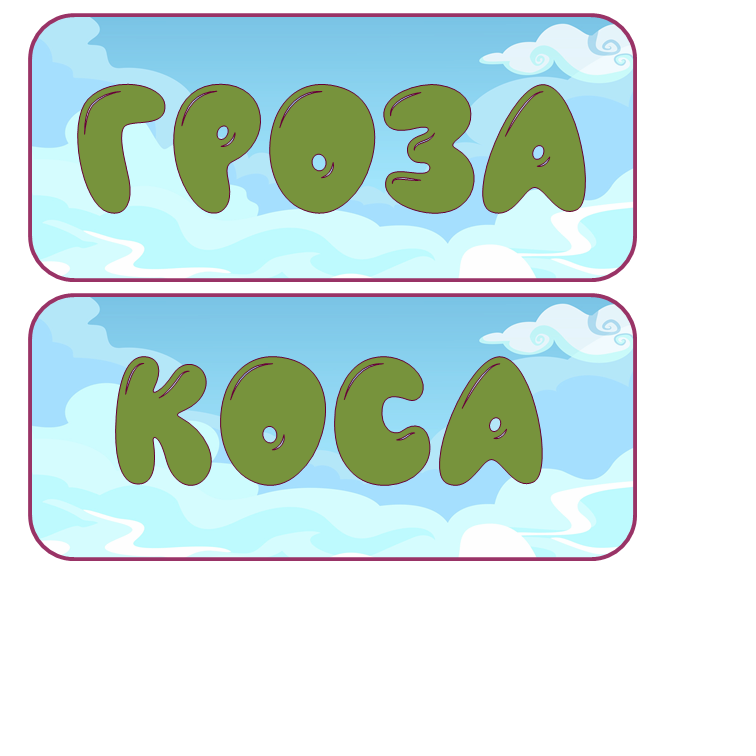 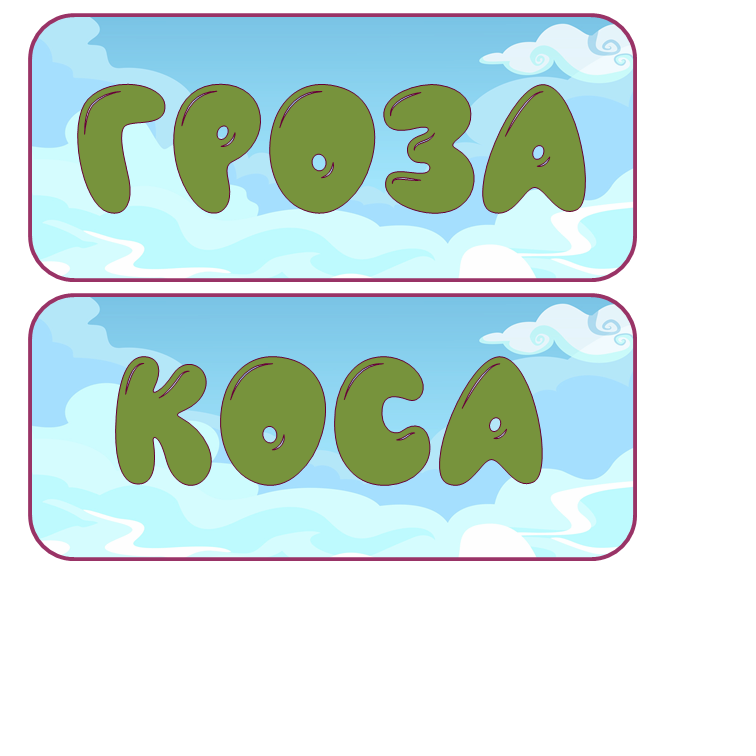 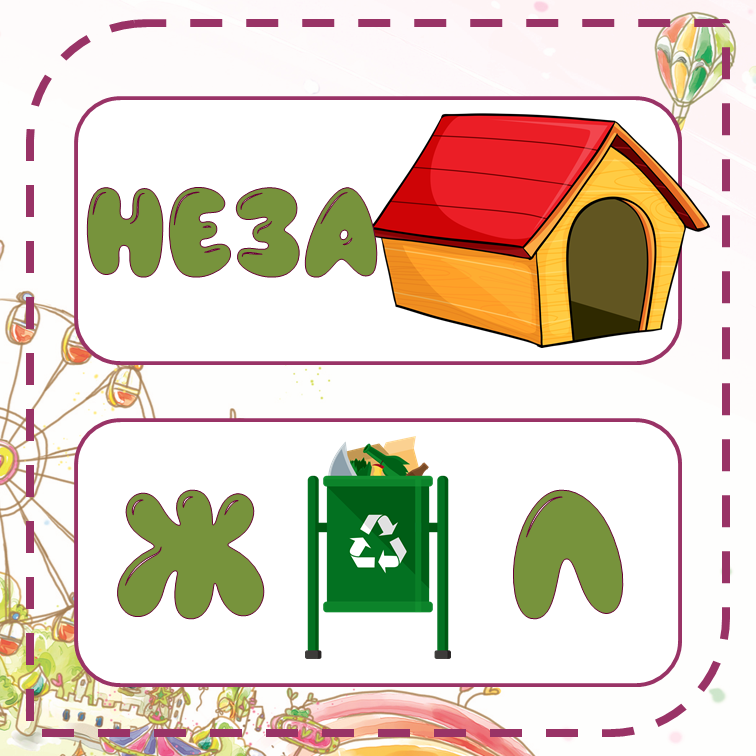 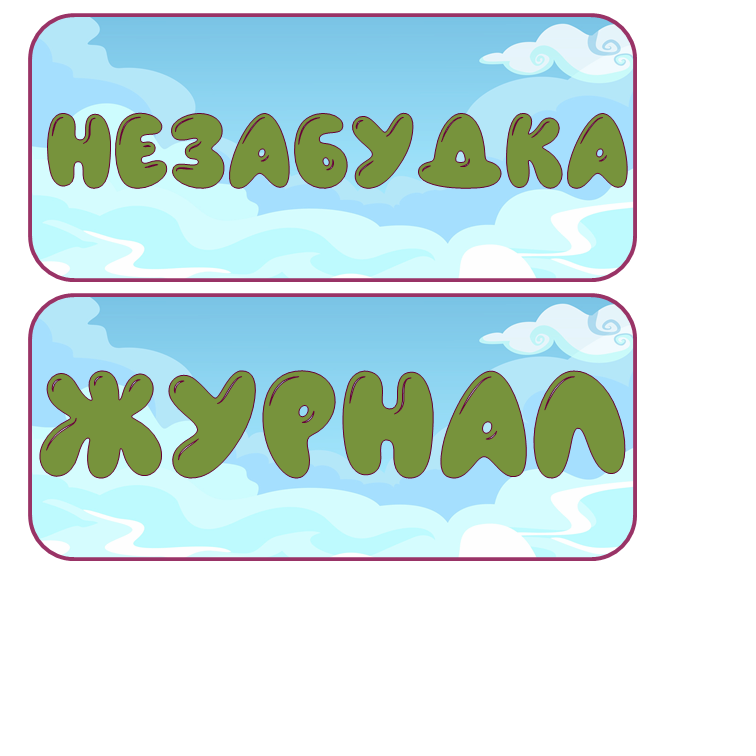 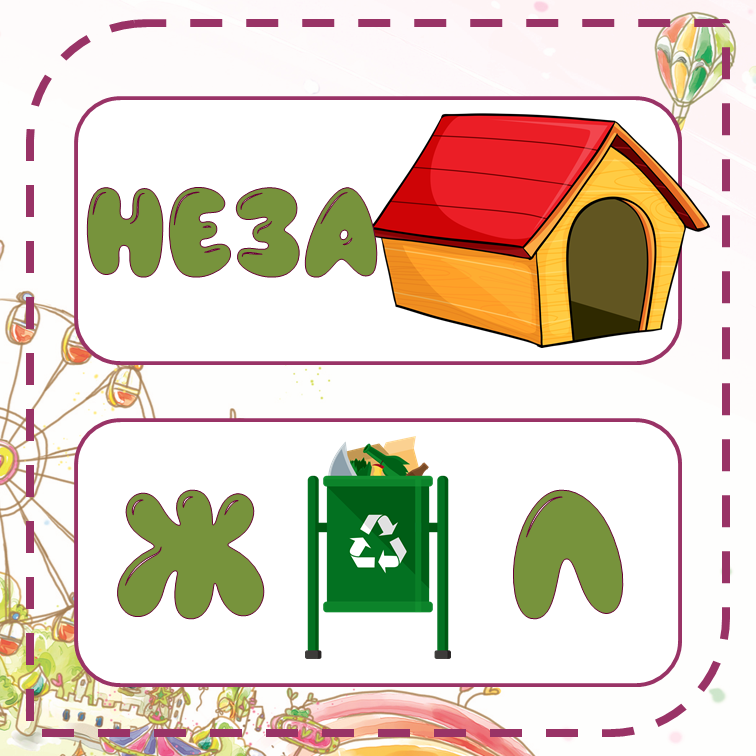 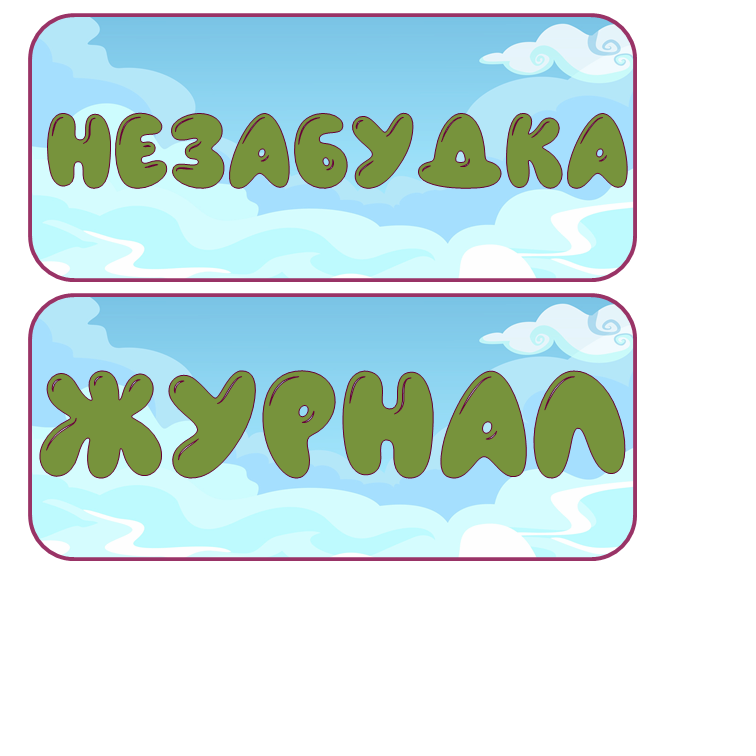 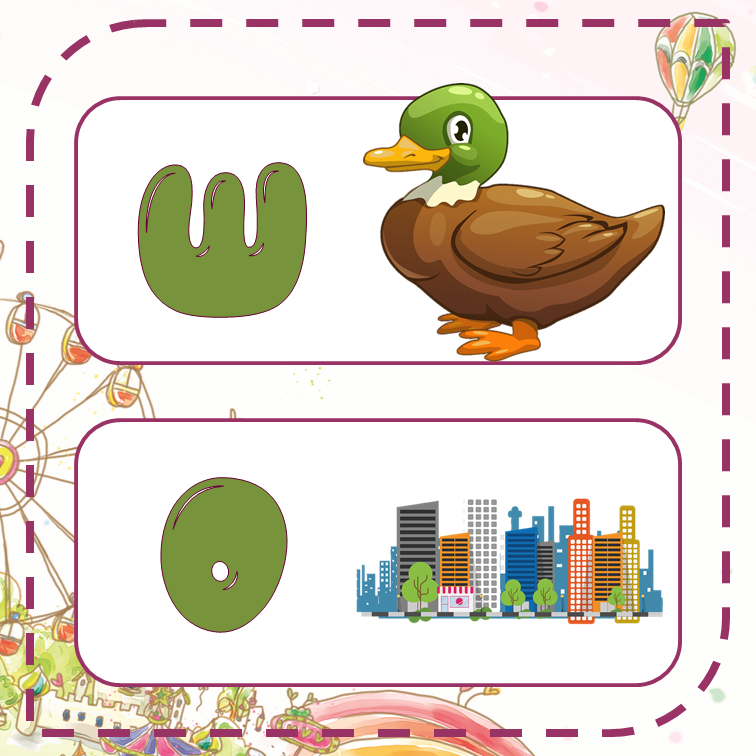 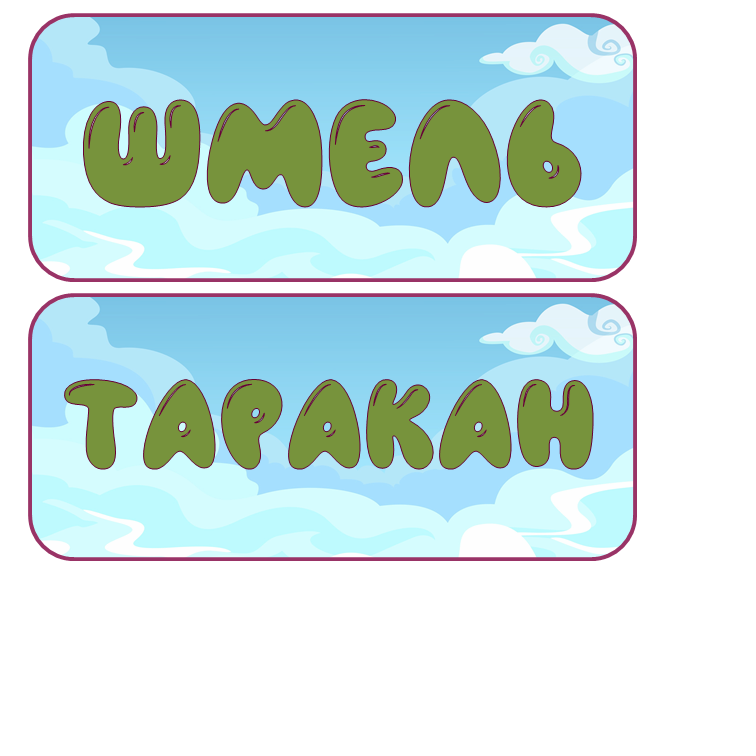 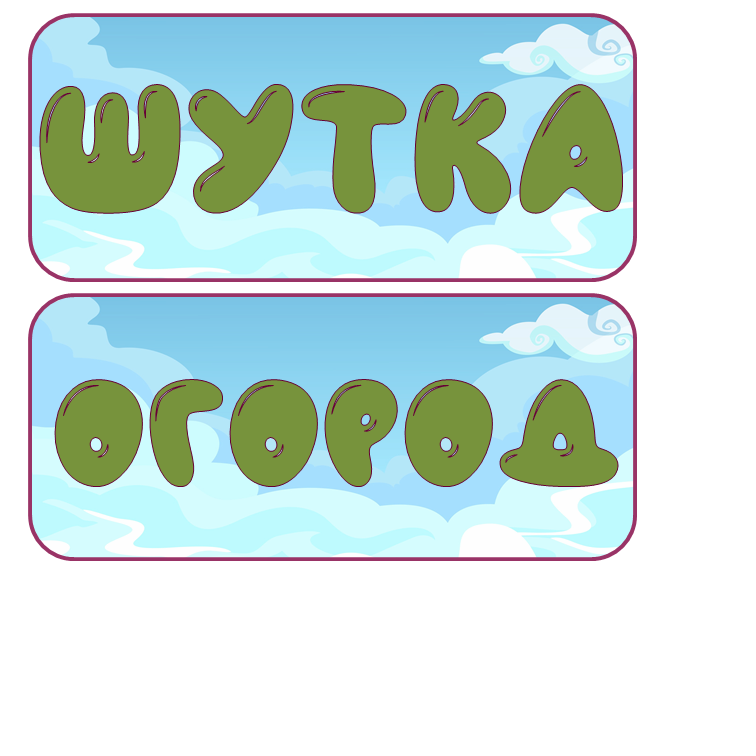 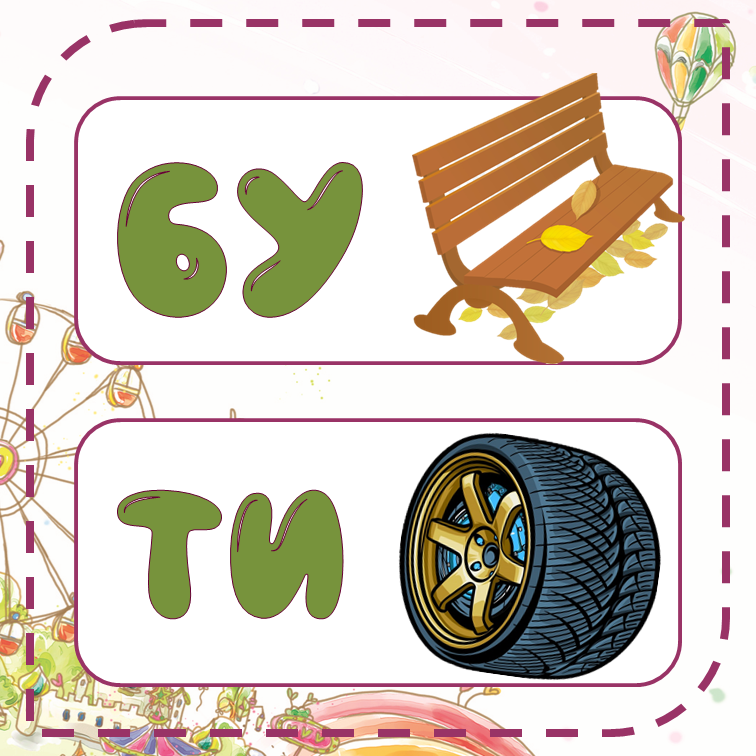 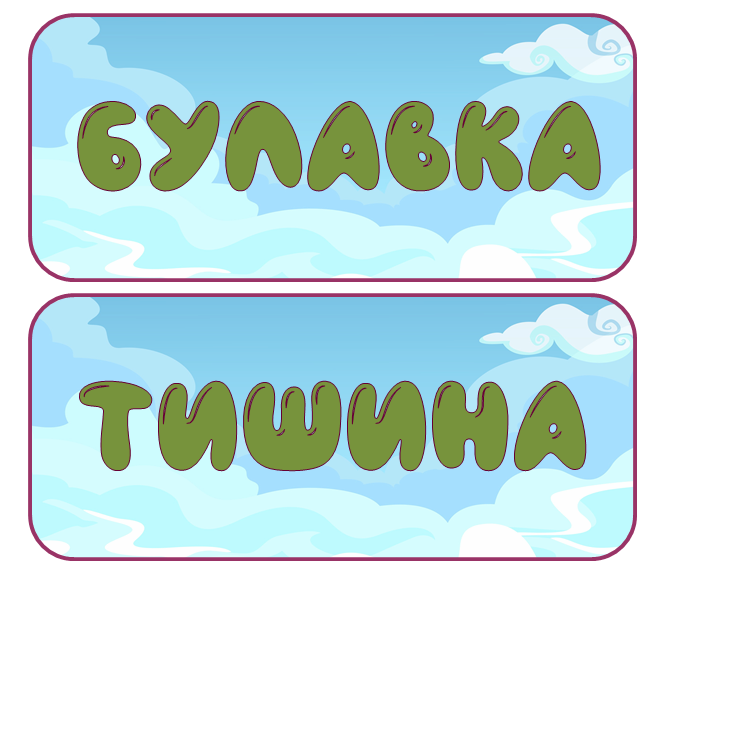 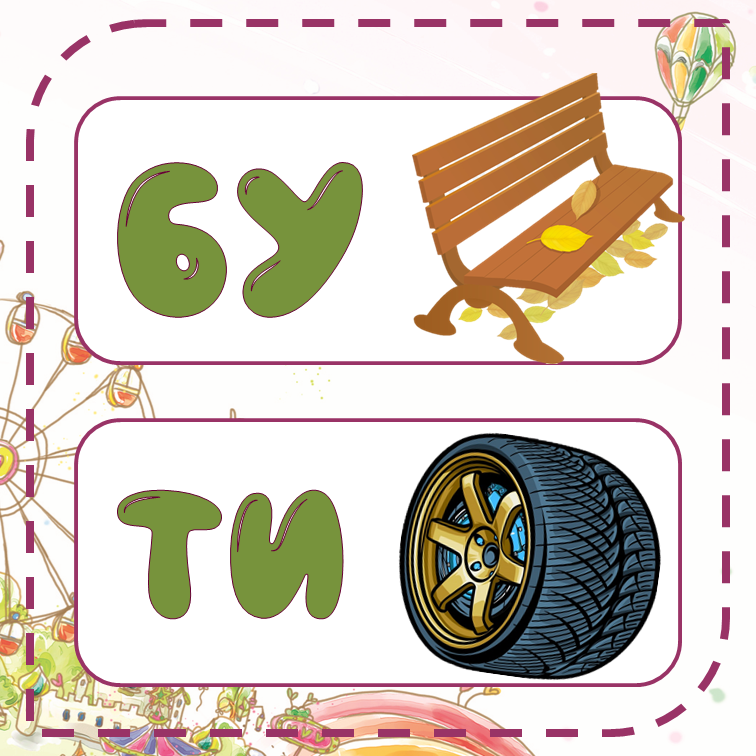 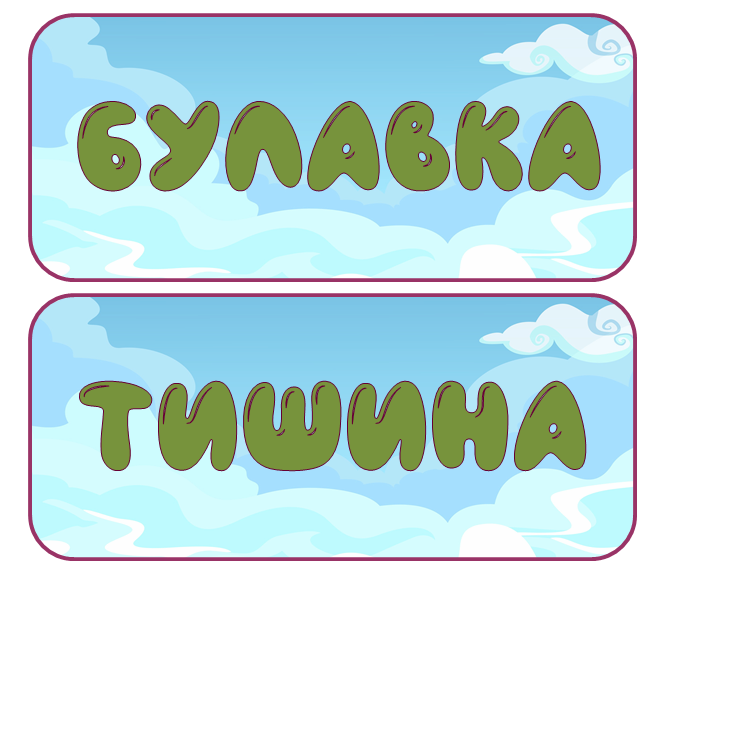 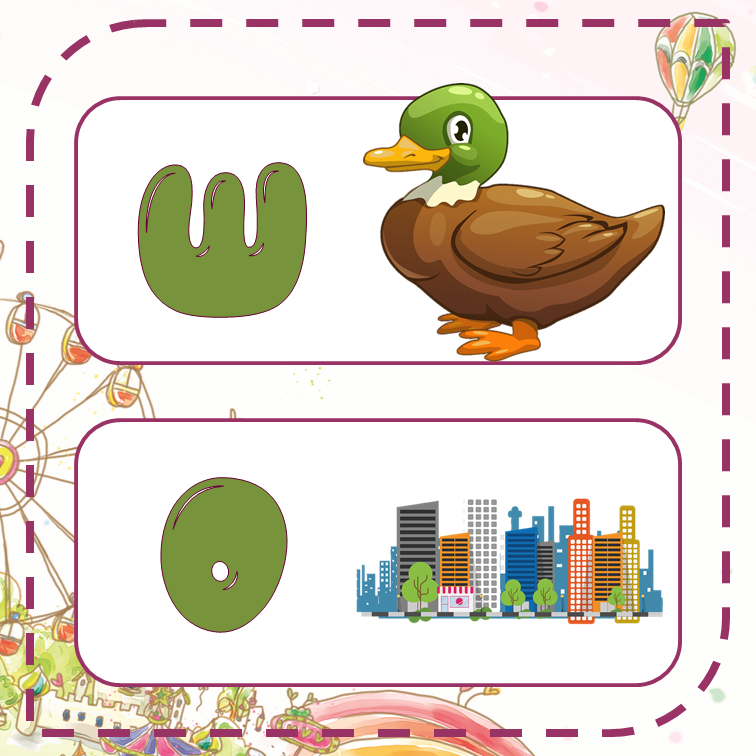 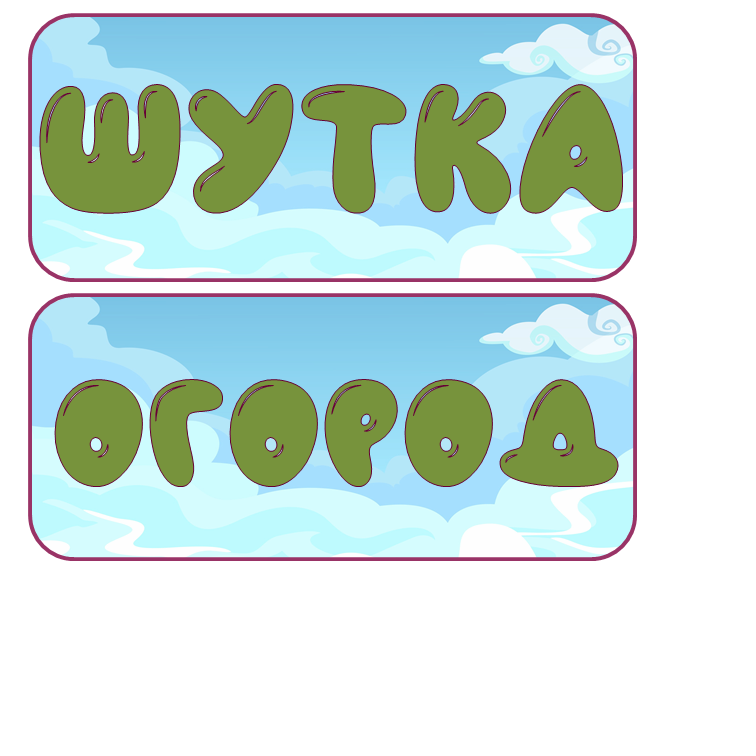 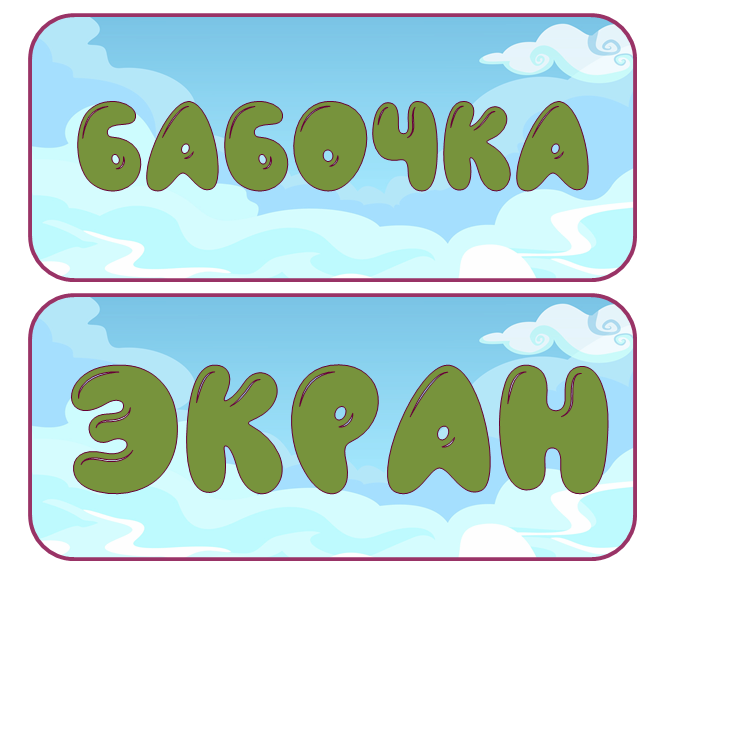 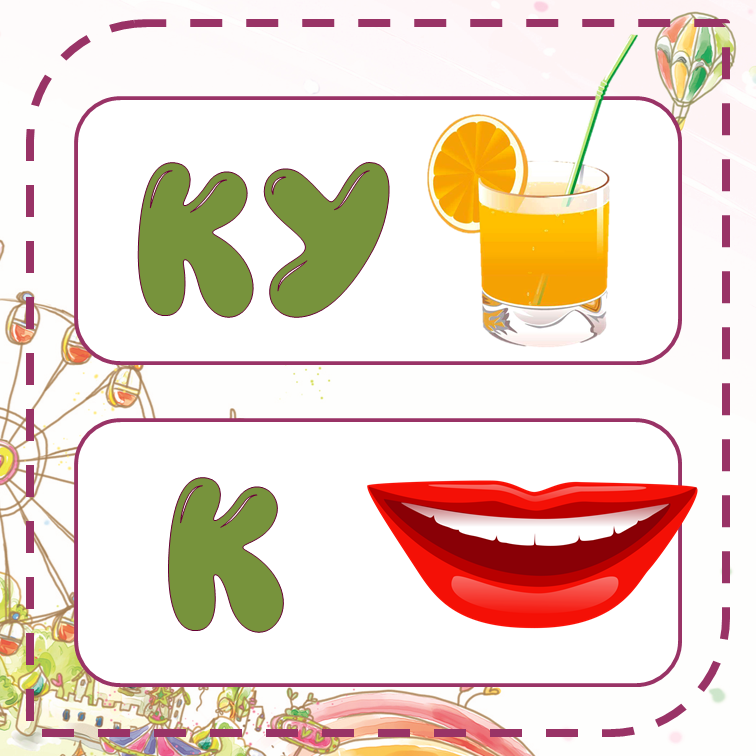 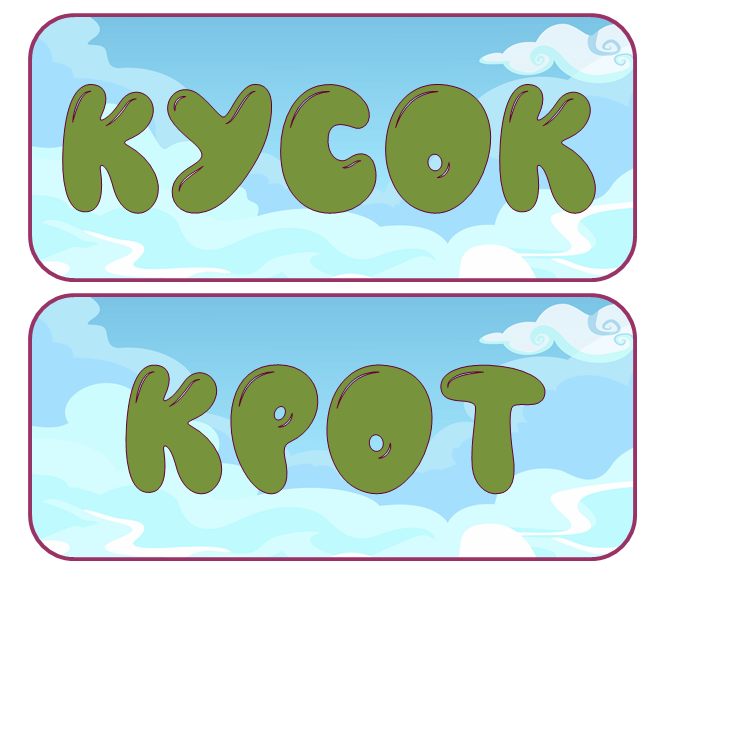 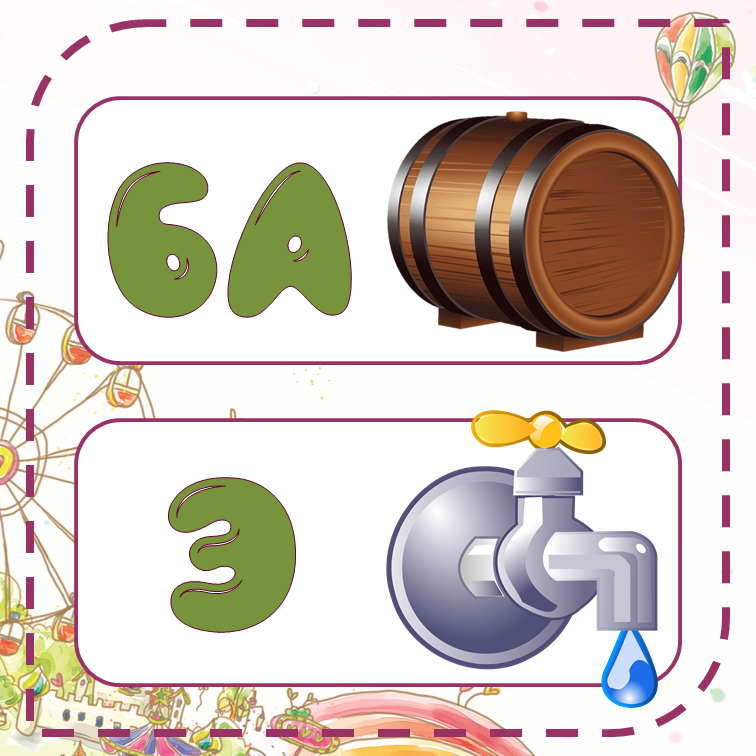 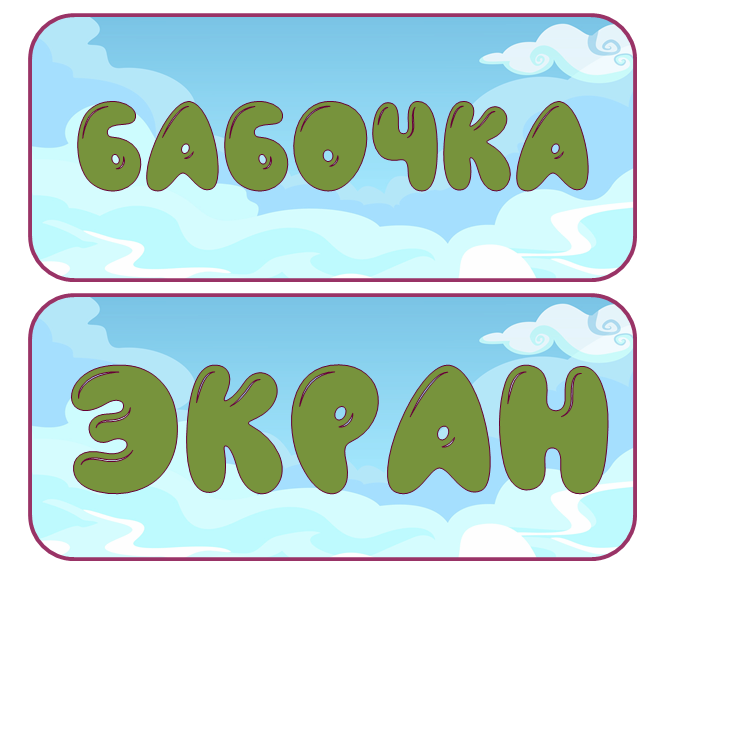 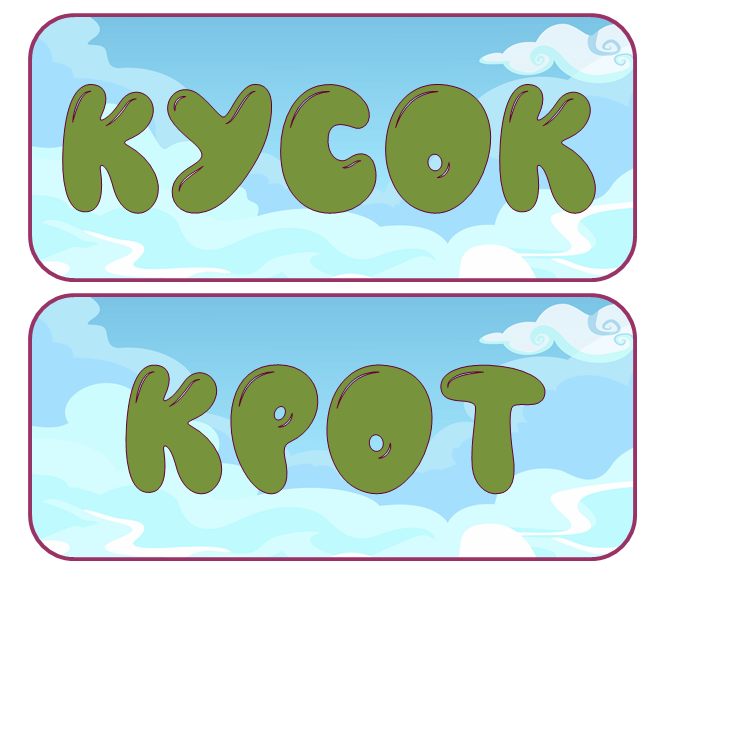 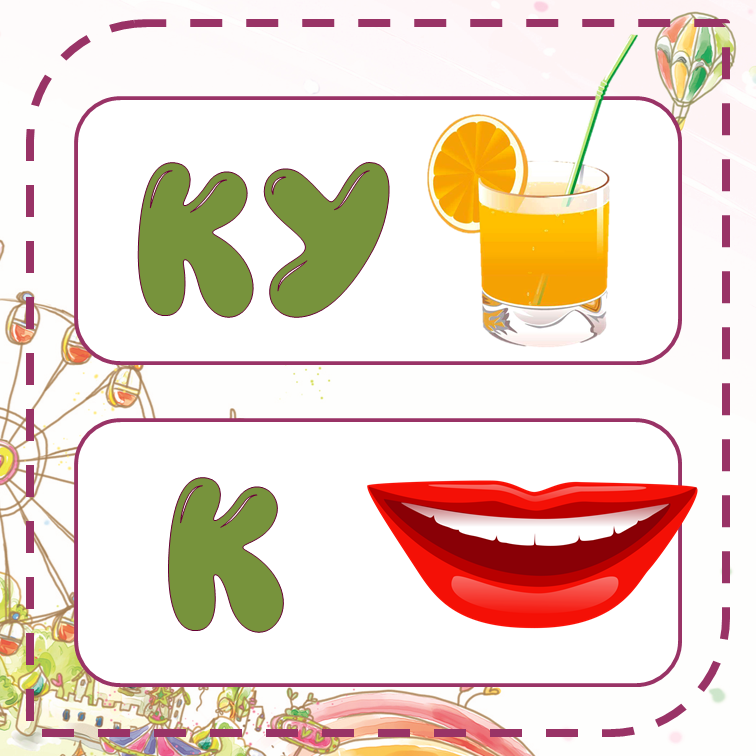 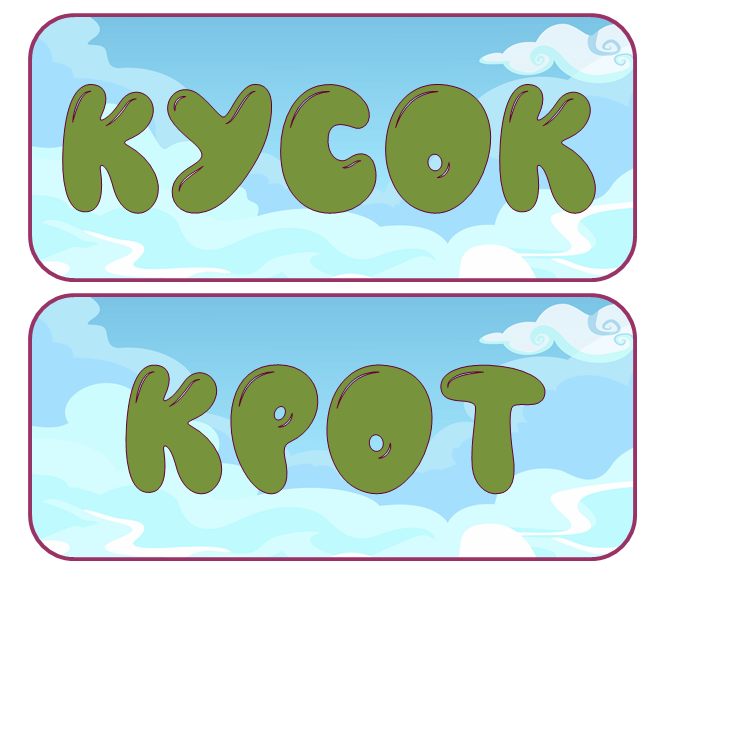 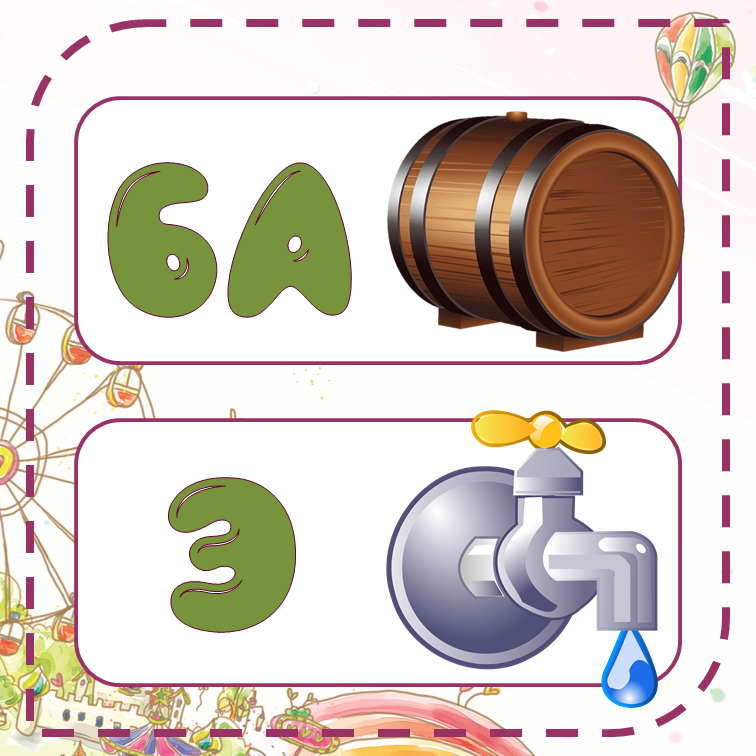 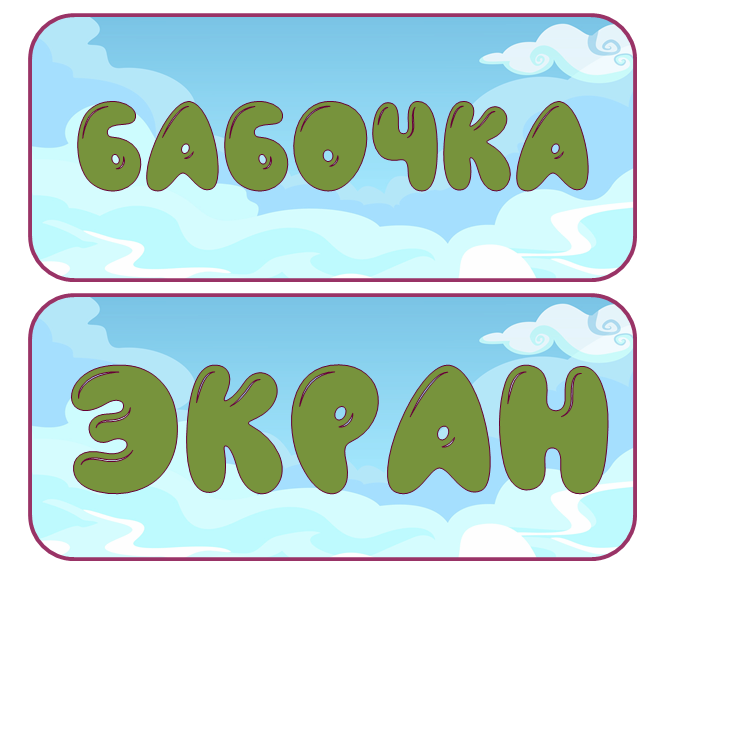 Интернет – ресурсы:
ШАБЛОН ПРЕЗЕНТАЦИИ
Божья коровка:
http://gifsgifsparavoce.files.wordpress.com/2012/02/abelhinha031.png?w=630 

Цветок: 
http://img.jogtheweb.com/users_avatars/avatarOdkDcQpW9WgQ 

Шаблон сделан в программе Adobe Photoshop